Geometri af Vindmølle rotor og Skibspropeller
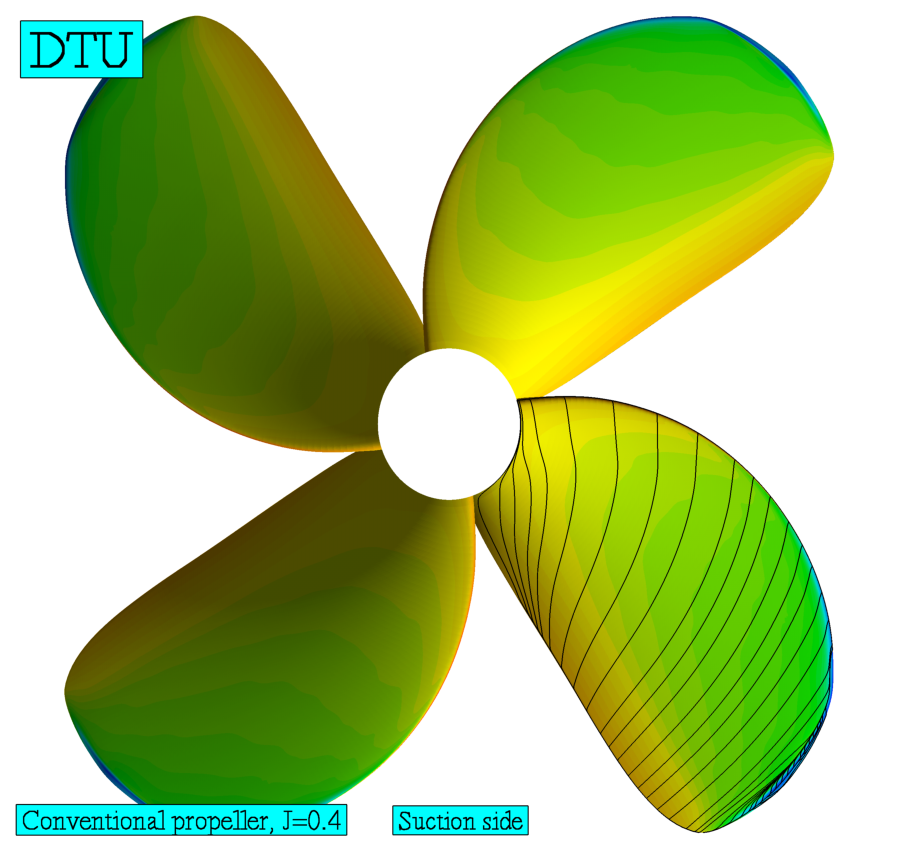 Indhold
Flow gennem rotorer
Hastigheds trekanter
Skibs propeller blad 
Vindmølle blad
Af:  Robert Mikkelsen
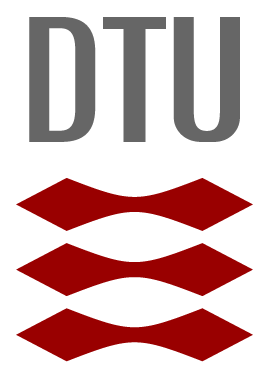 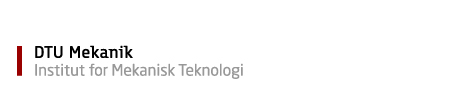 Technical University of Denmark
Wake states – Navier Stokes – Actuator Disc
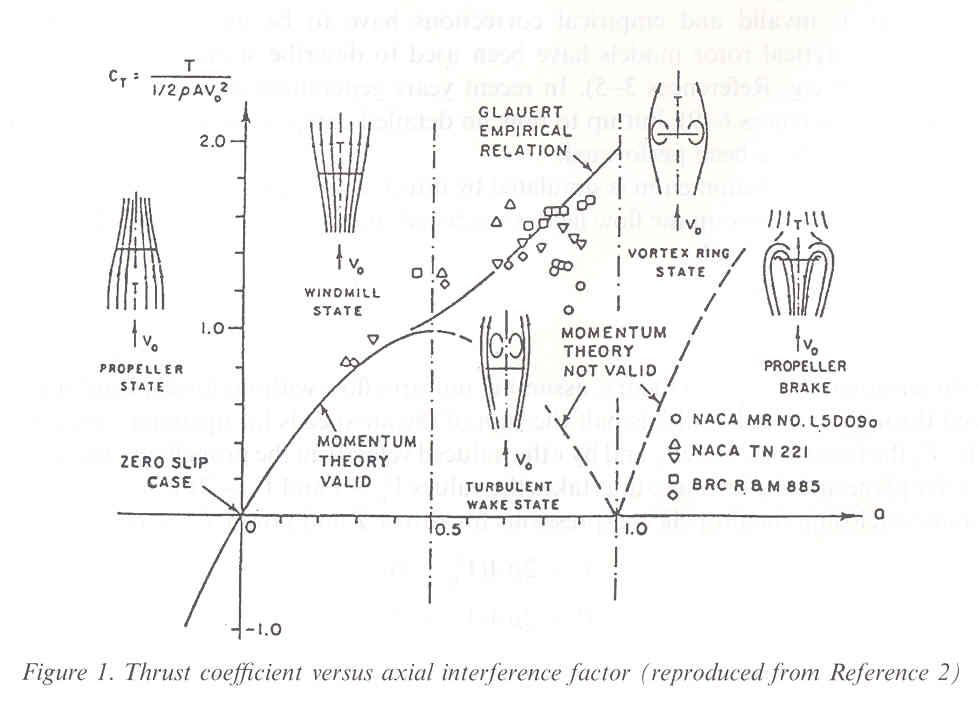 Propeller  : CT=  3
Turbine    : CT= -0.8
Turbulent – Vortex
ring state : CT= -1.3
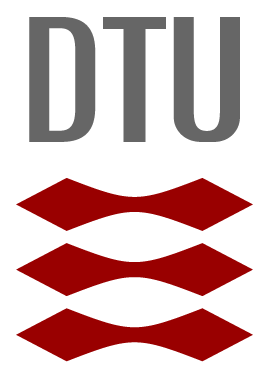 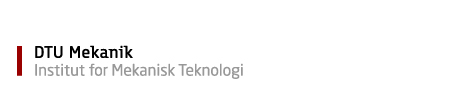 Technical University of Denmark
Propeller skrue – Pitch - Stigning
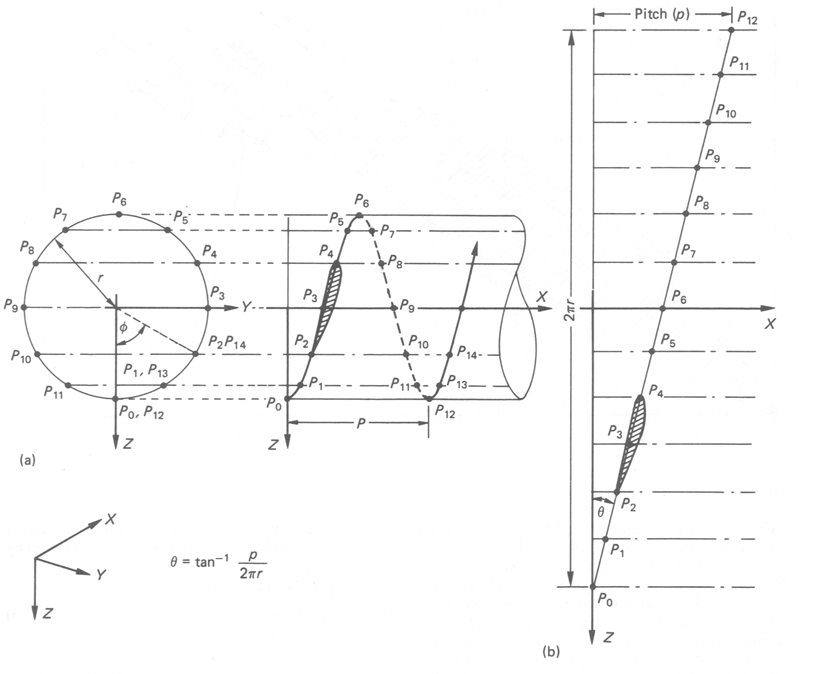 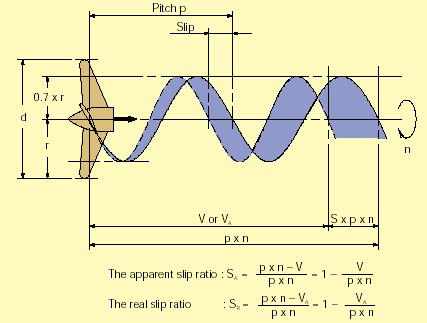 International Towing Tank Committee (ITTC)
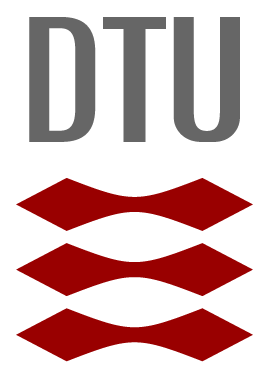 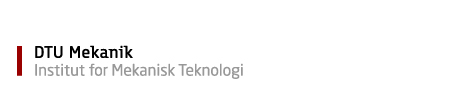 Technical University of Denmark
φ1
Vrel
w
L
Vo+wax
Fax
φ
φ
Ftan
wt
Ωr
Hastigheds Trekant for Propeller Rotor
Pitch
Vo
Rotorplan
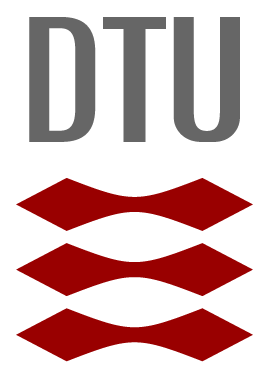 Technical University of Denmark
Vinkler
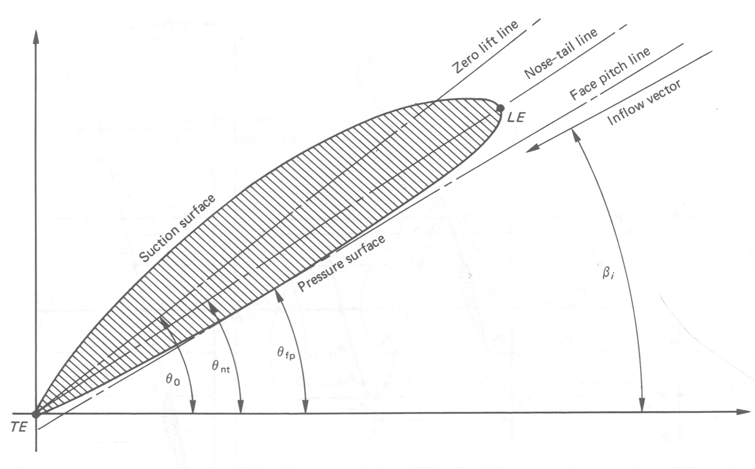 International Towing Tank Committee (ITTC)
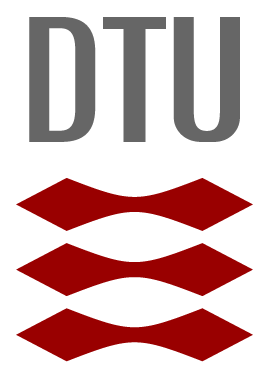 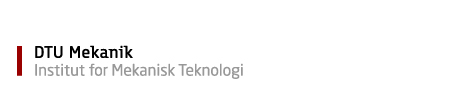 Technical University of Denmark
φ1
w
Vrel
Vo-wax
Ftan
φ
wt
Ωr
φ
L
Fax
Hastigheds Trekant for Mølle Rotor
Vo
Rotorplan
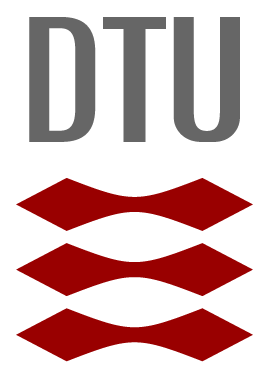 Technical University of Denmark
Reference Linje i Propeller Blad
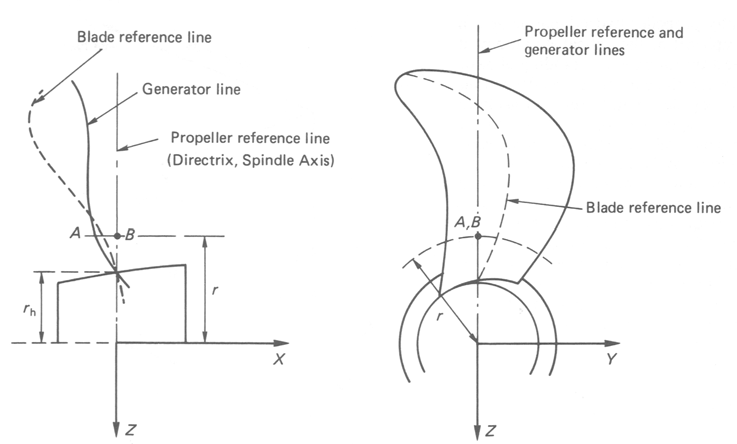 International Towing Tank Committee (ITTC)
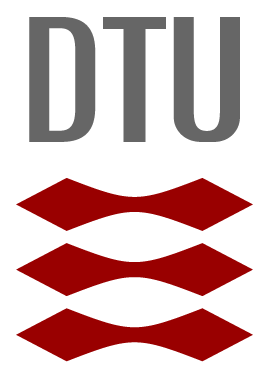 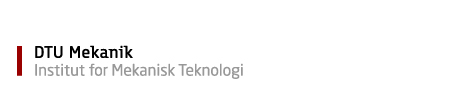 Technical University of Denmark
Skew Propeller
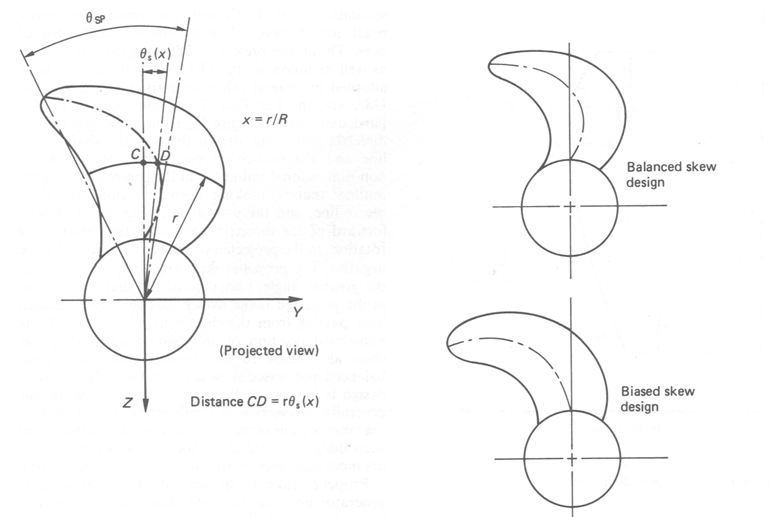 International Towing Tank Committee (ITTC)
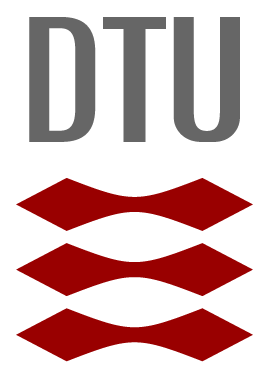 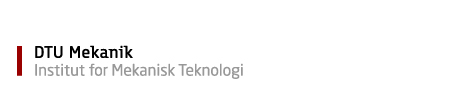 Technical University of Denmark
Rake - Koning
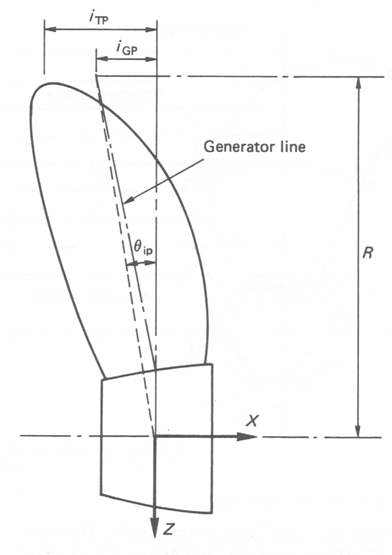 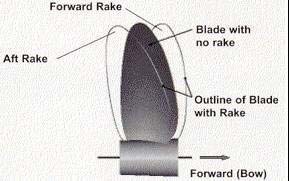 International Towing Tank Committee (ITTC)
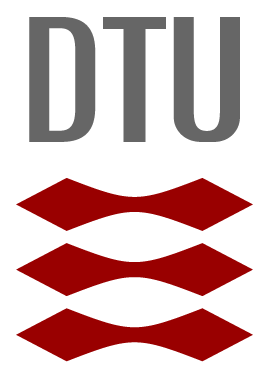 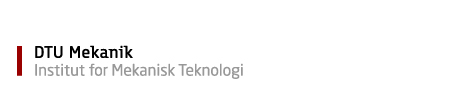 Technical University of Denmark
Profiler
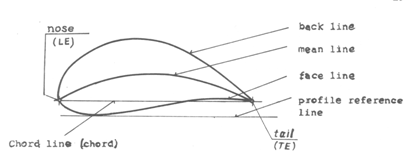 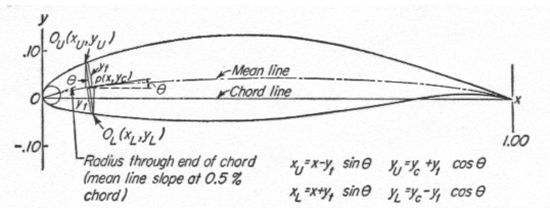 Udvalgte profiler
NACA

RAF

Eppler

Wortmann
(svævefly)
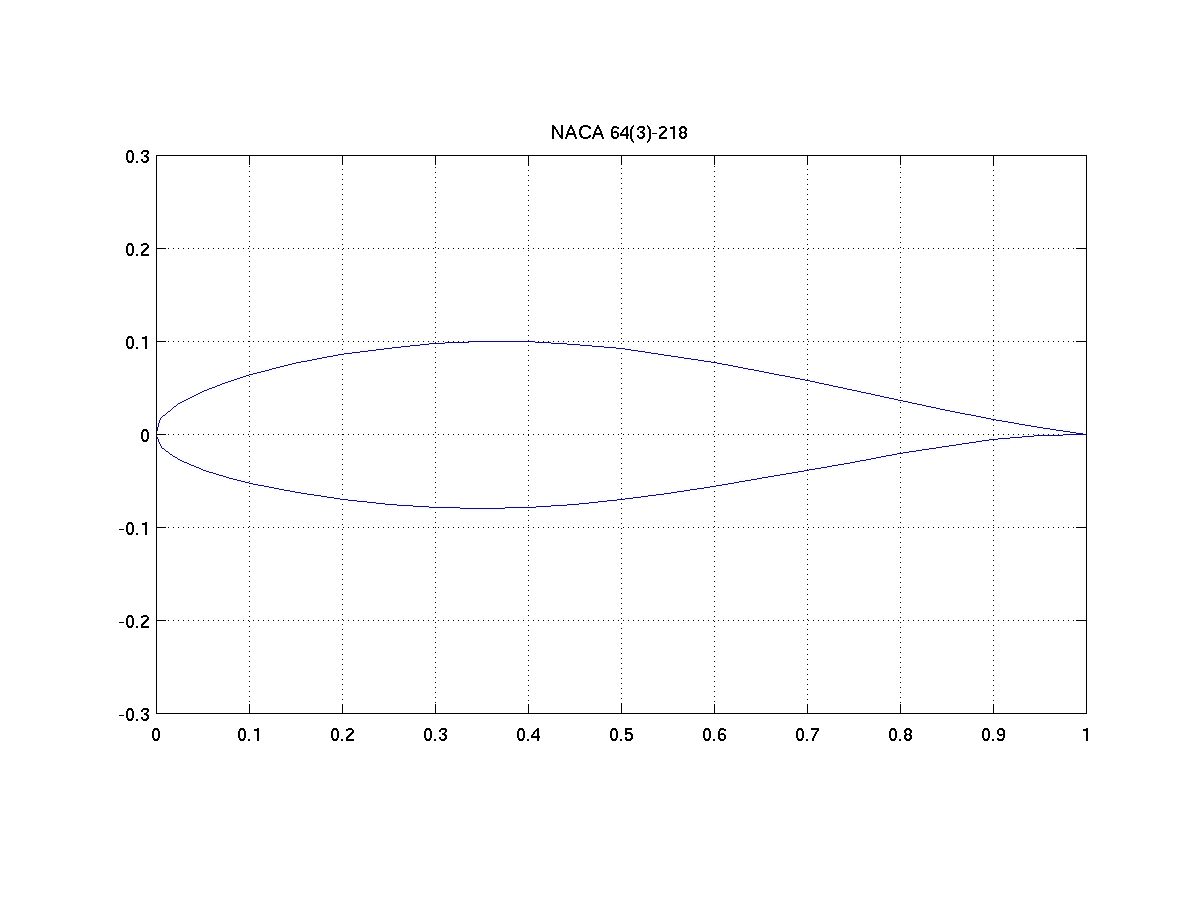 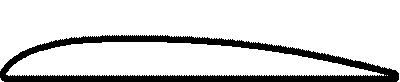 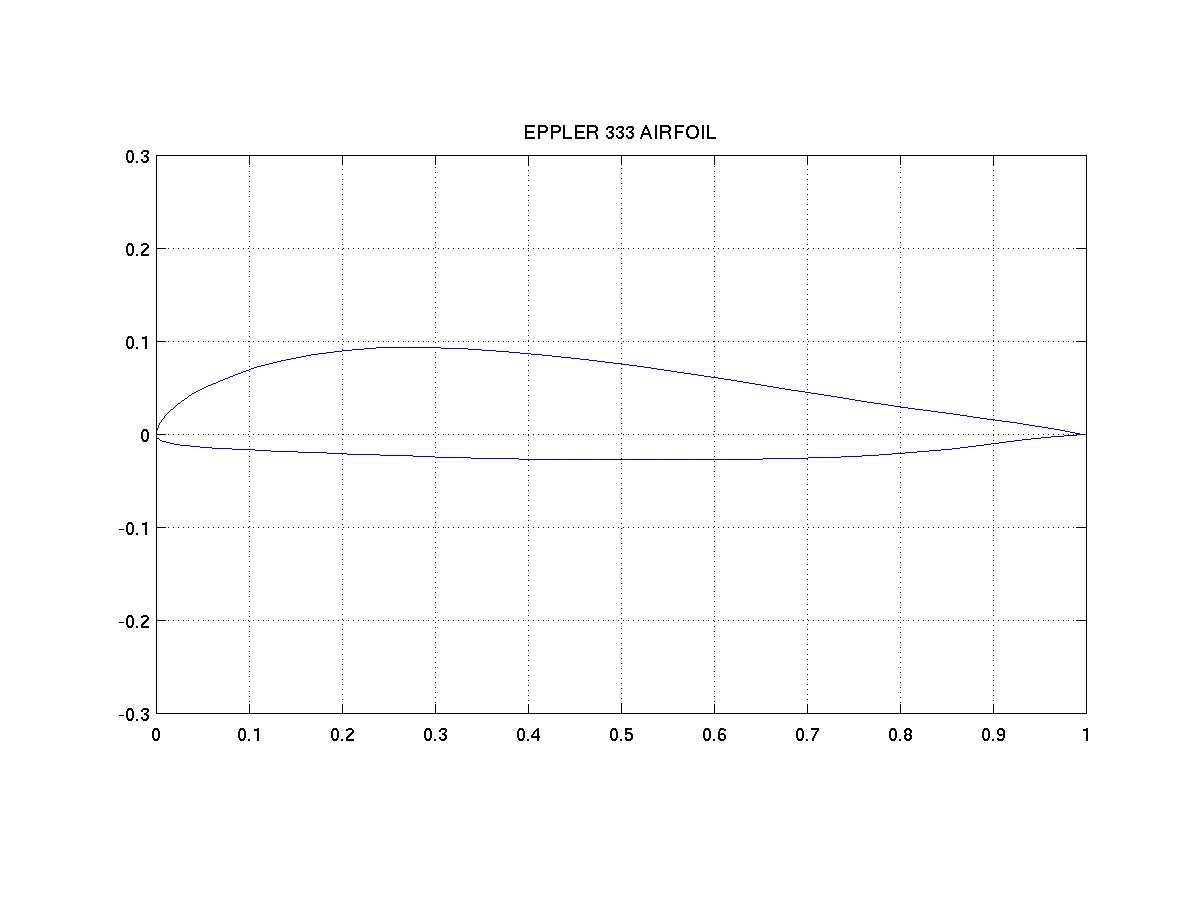 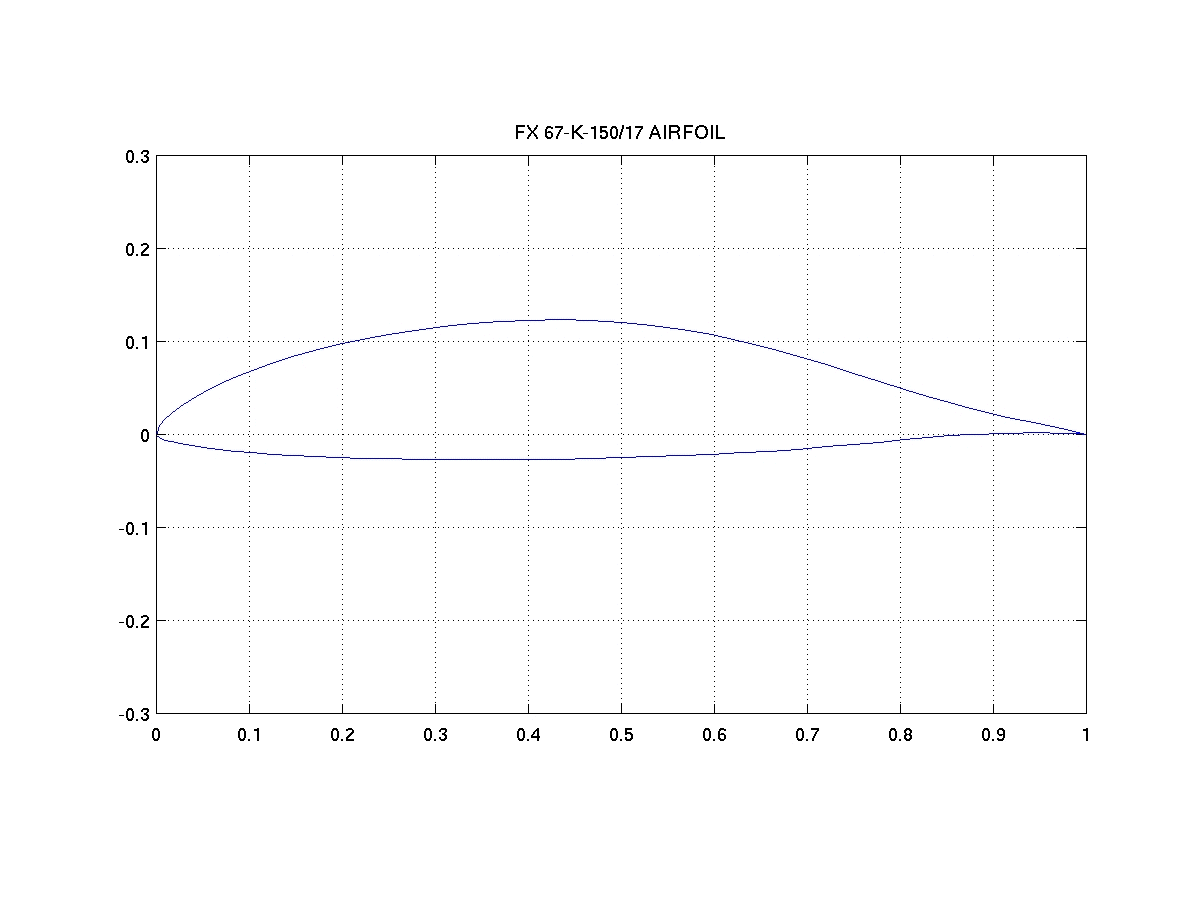 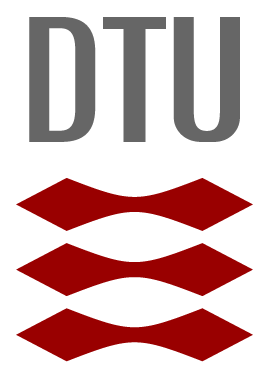 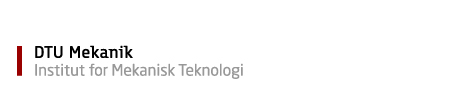 Technical University of Denmark
Conventionel propeller
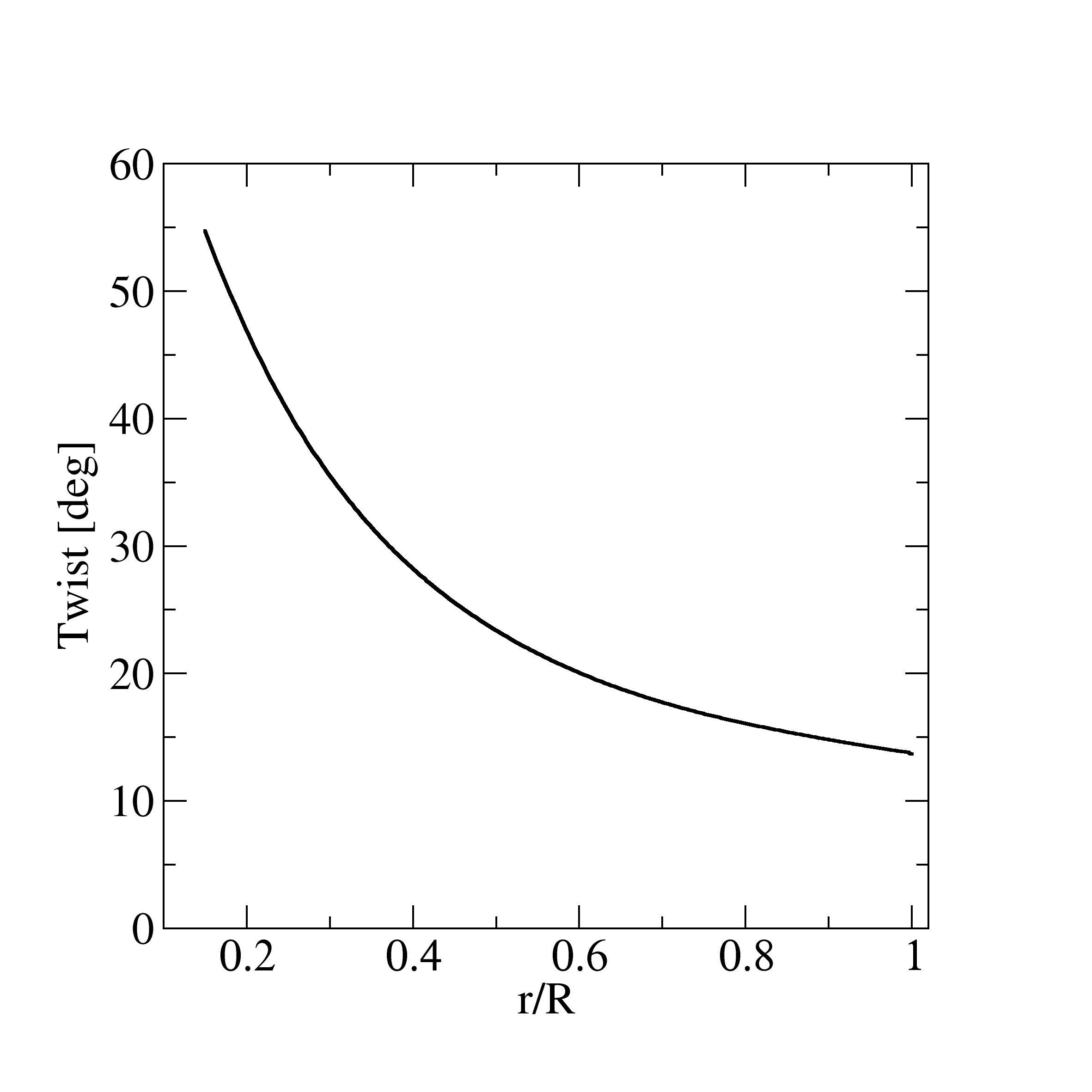 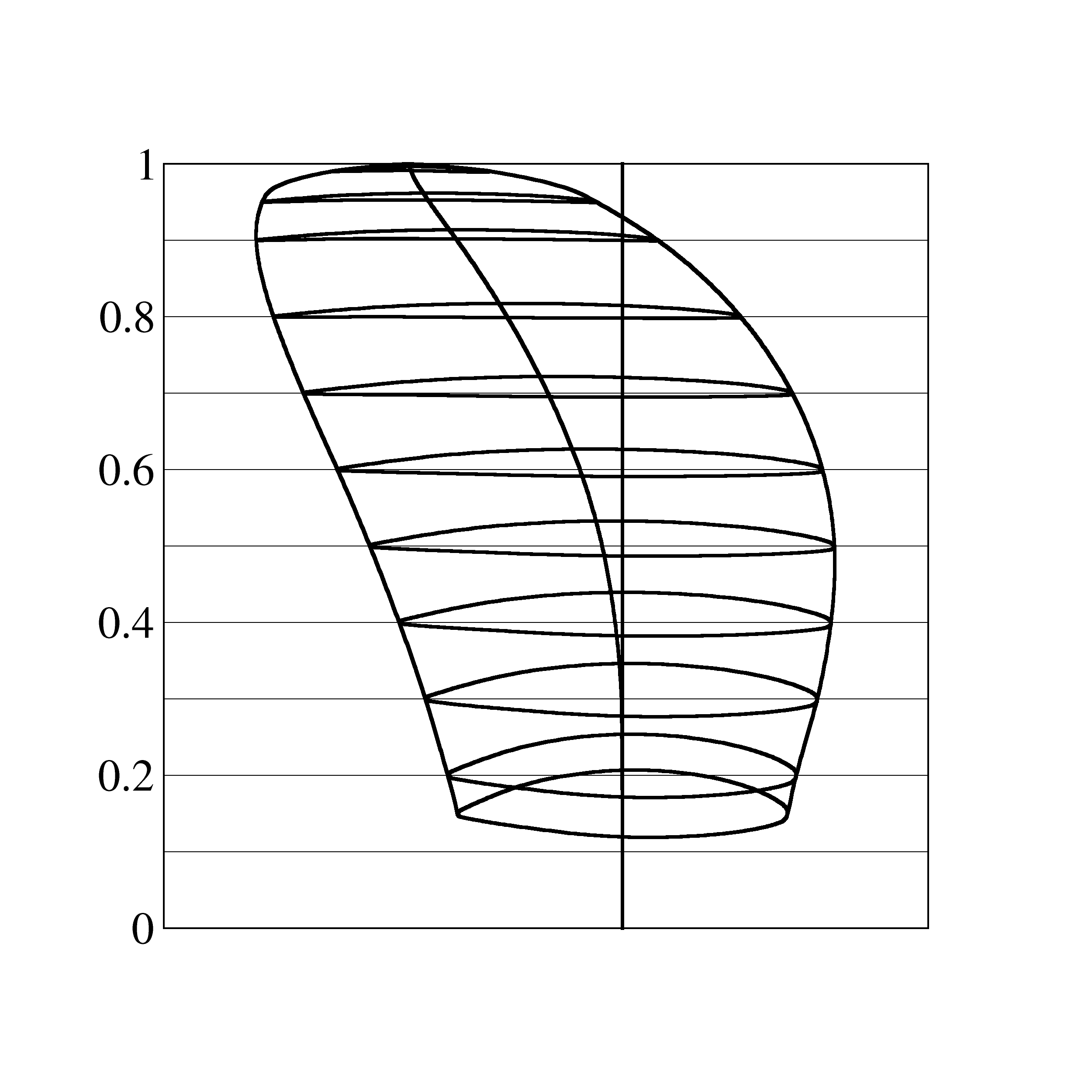 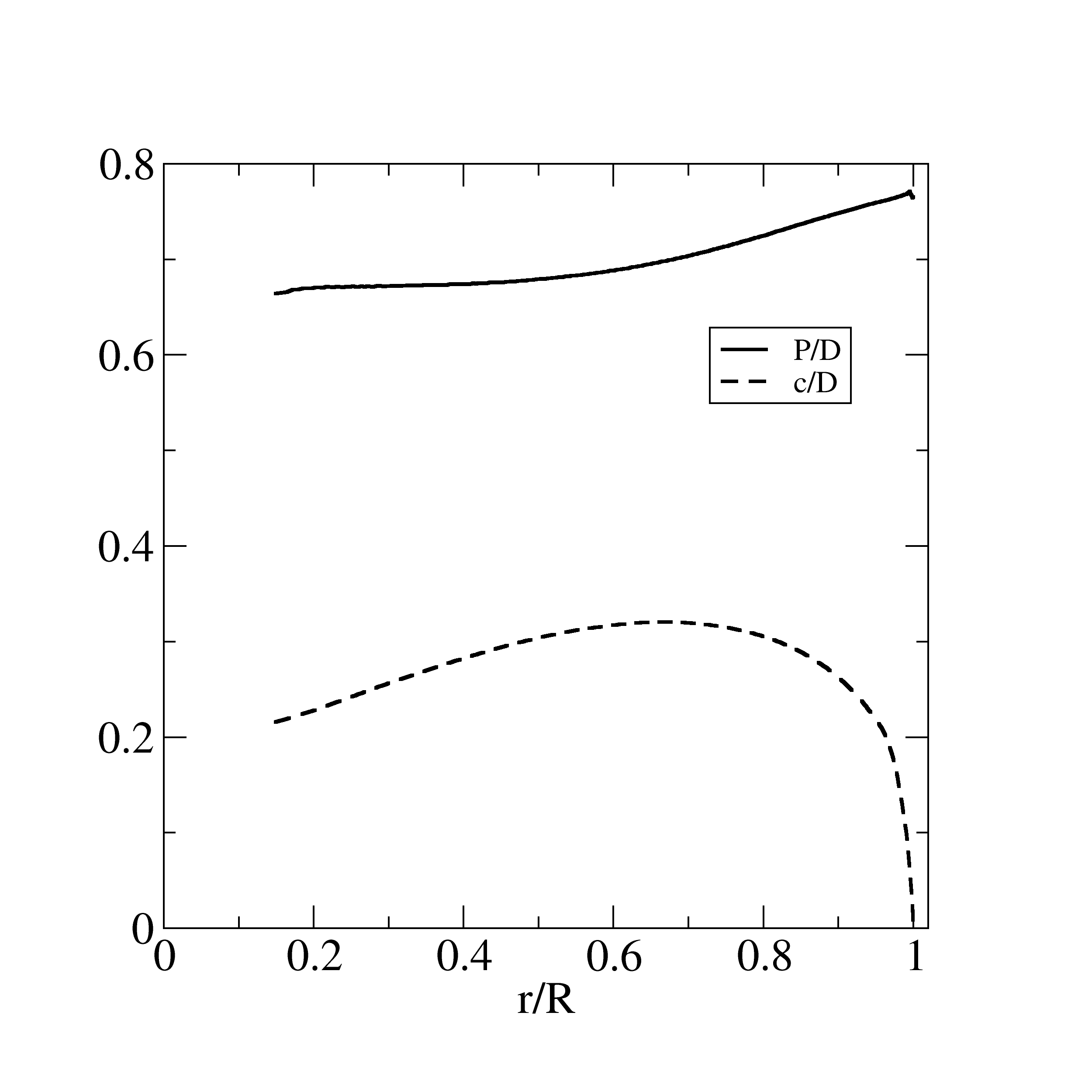 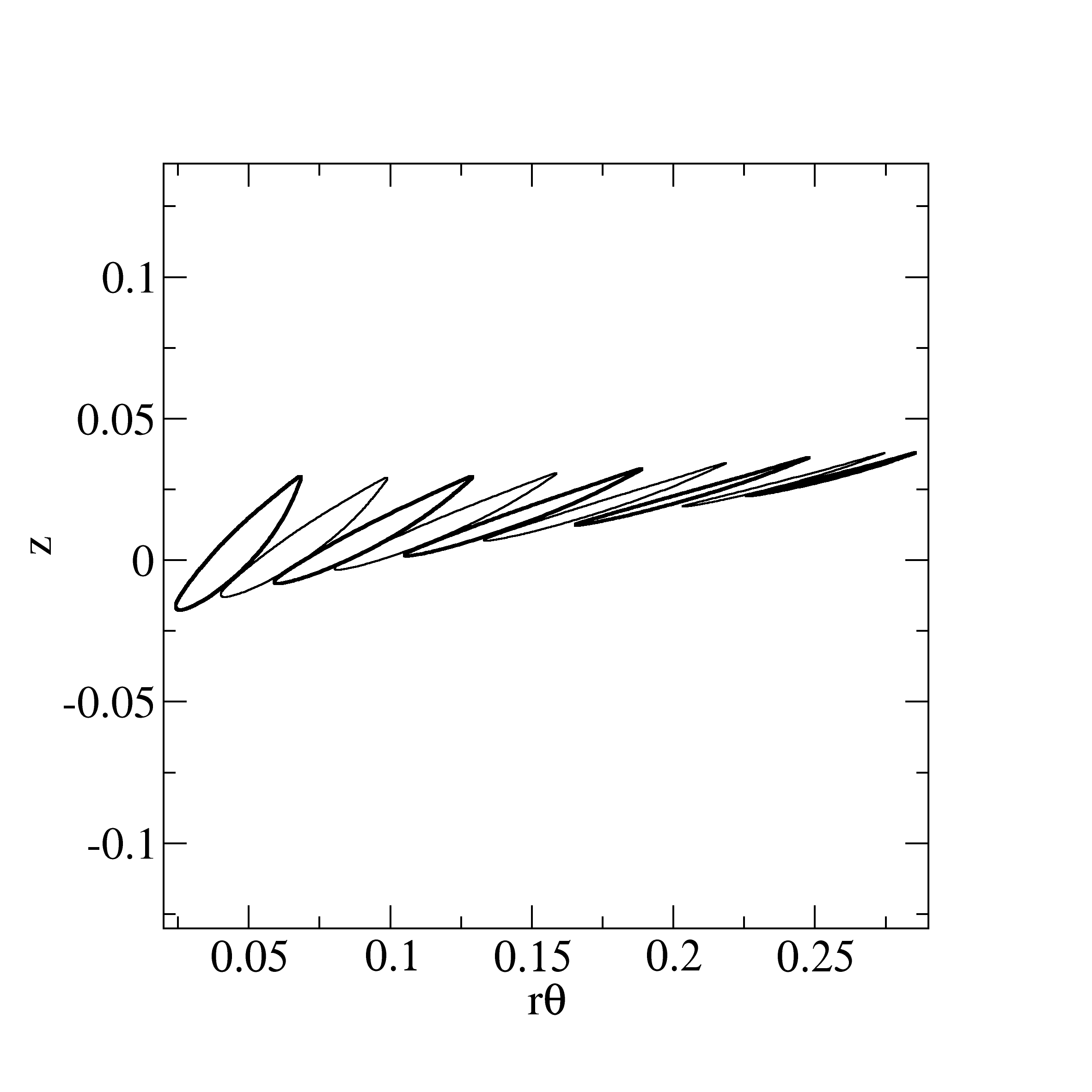 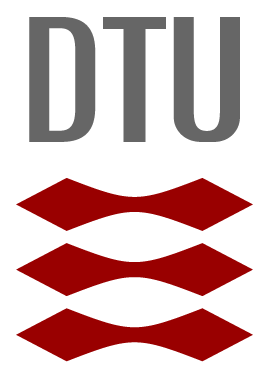 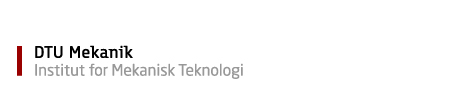 Technical University of Denmark
LM 19m vindmølle vinge
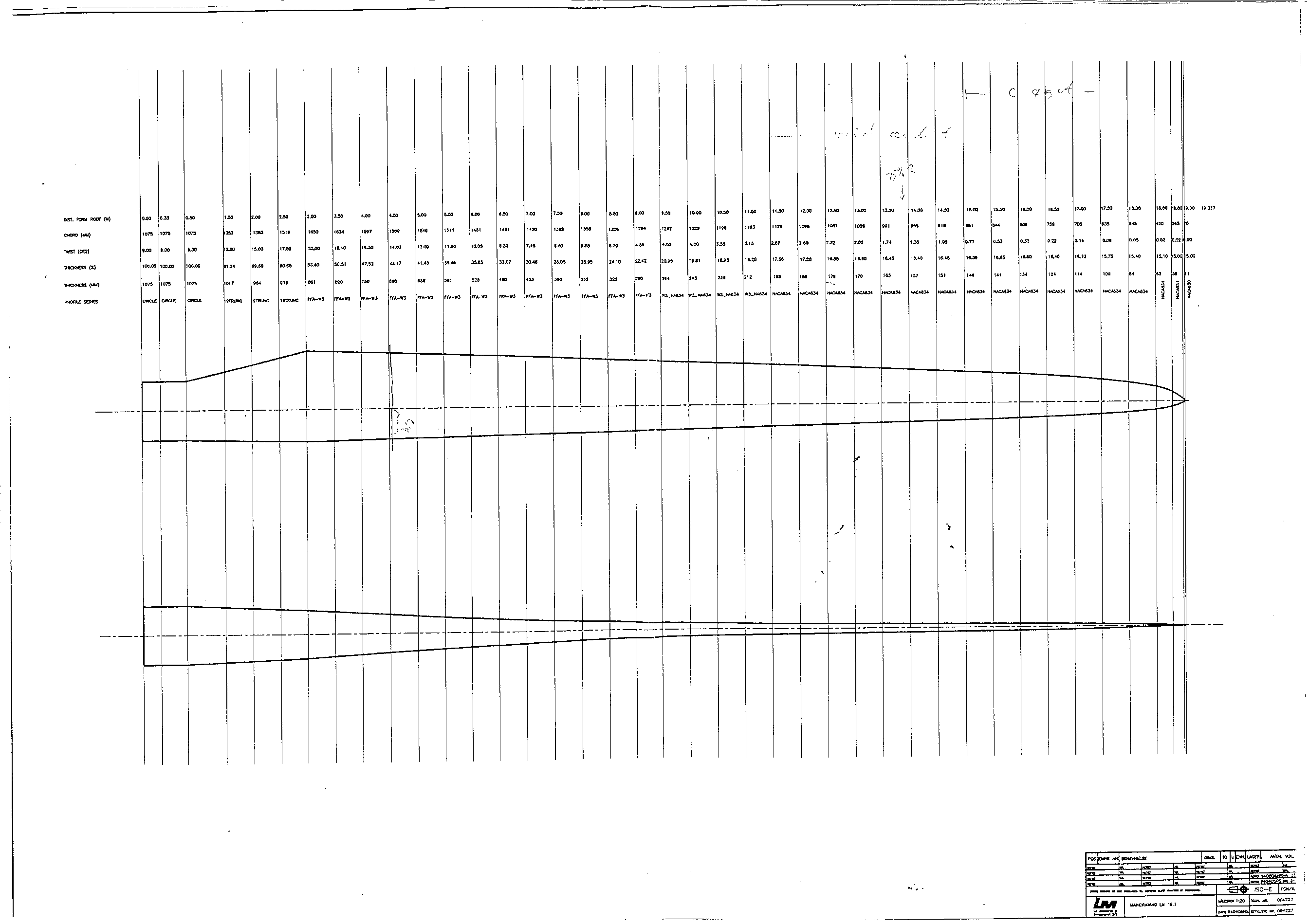 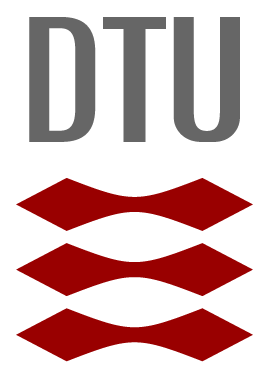 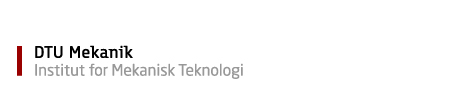 Technical University of Denmark
High skew propeller
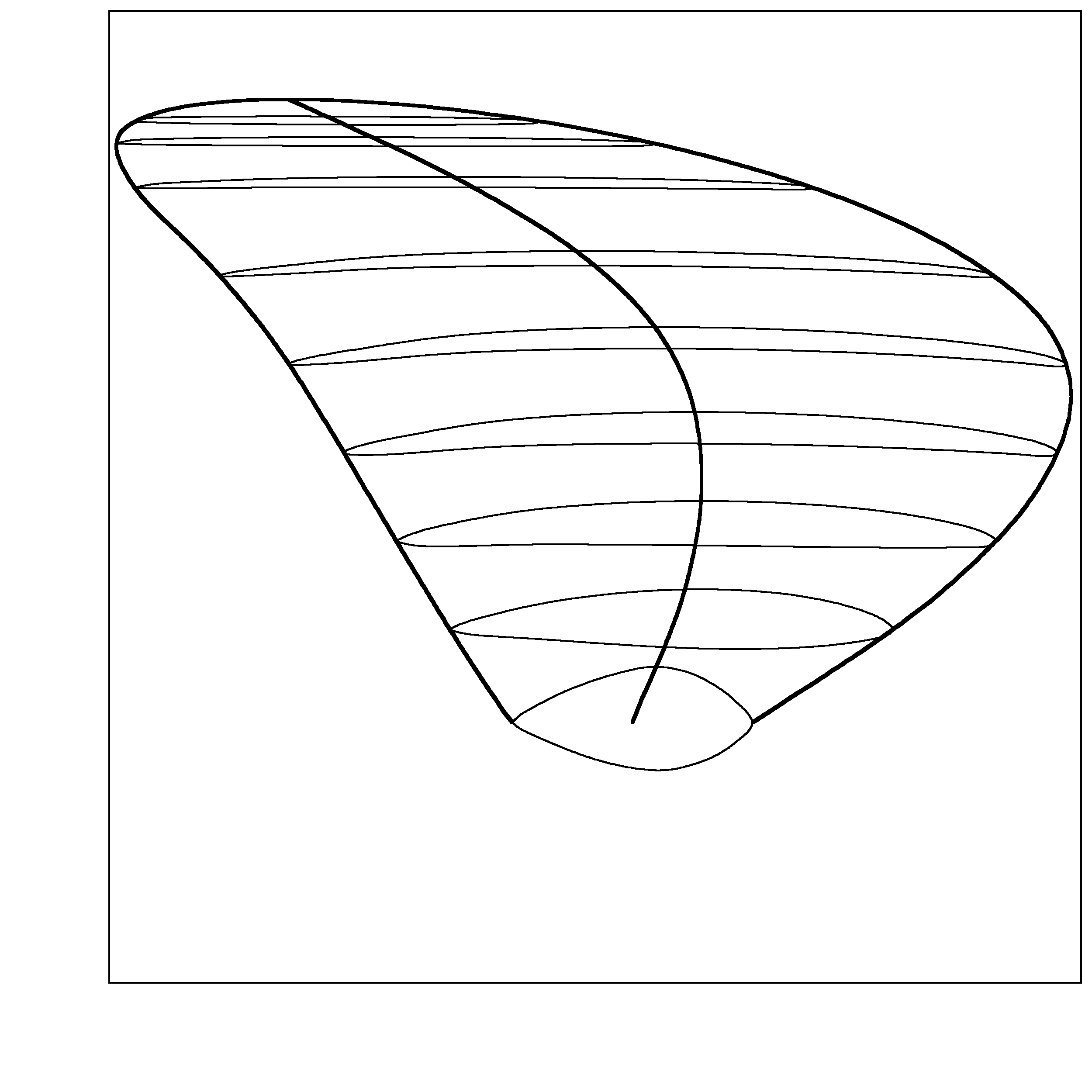 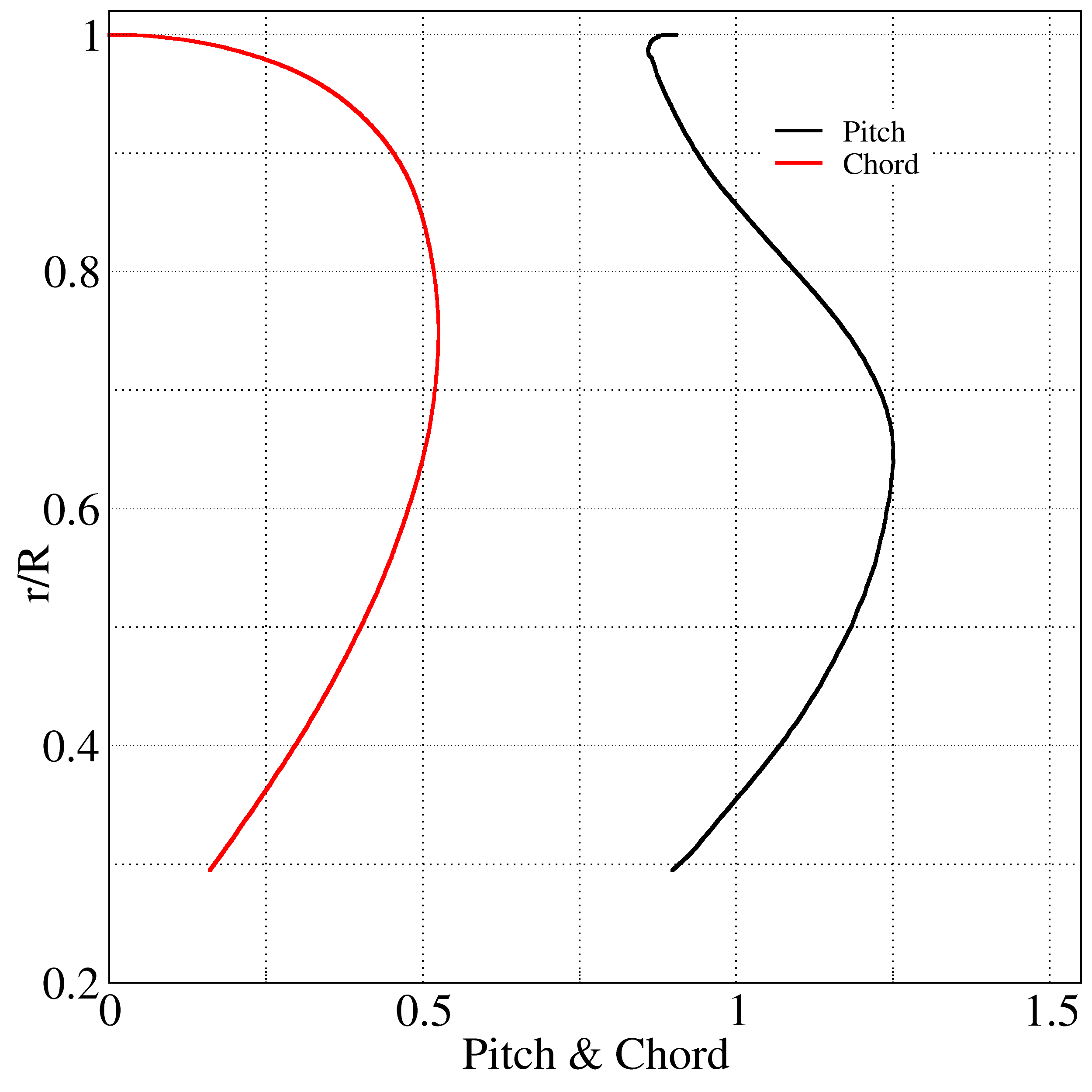 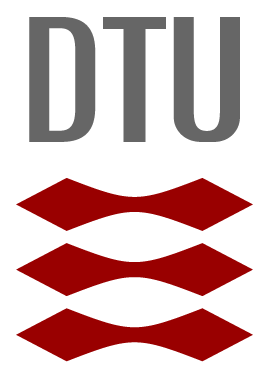 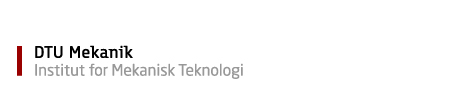 Technical University of Denmark
High skew propeller
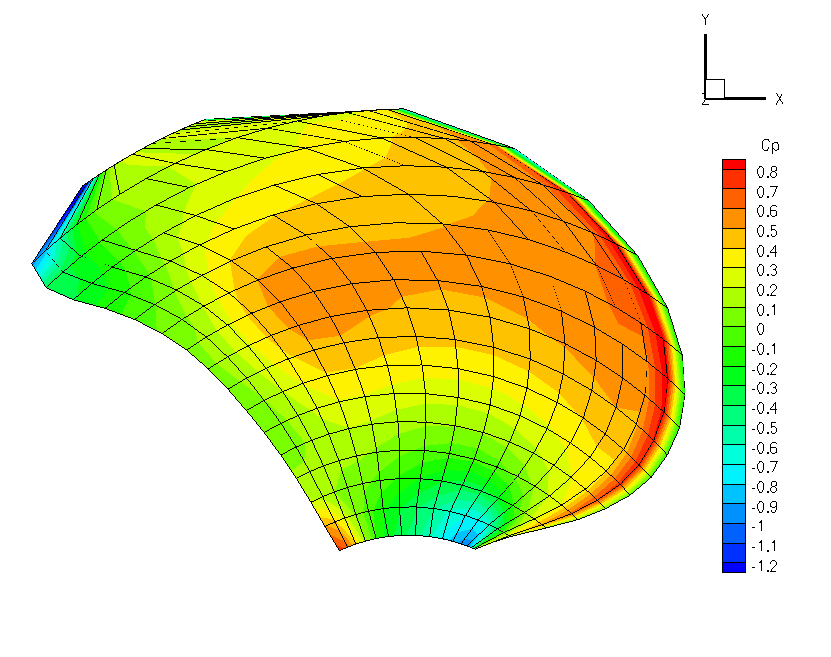 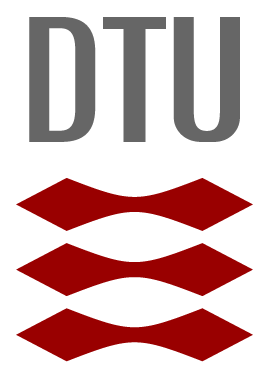 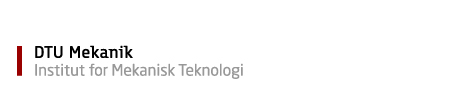 Technical University of Denmark
CFD på High skew propeller
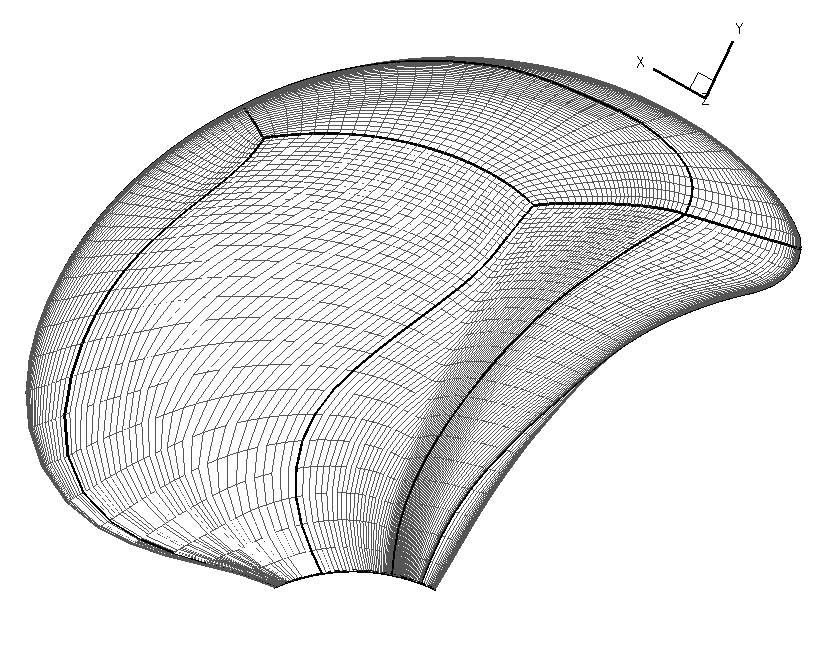 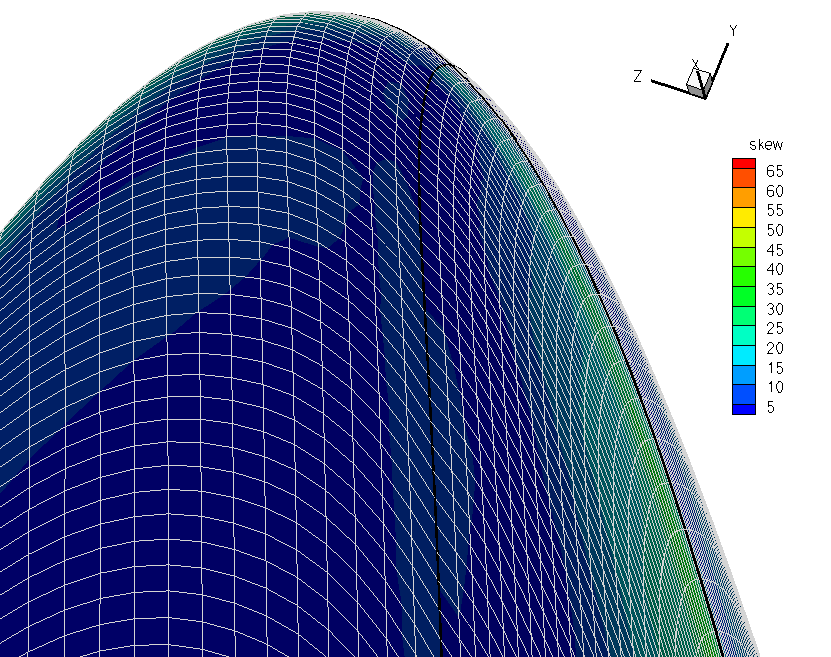 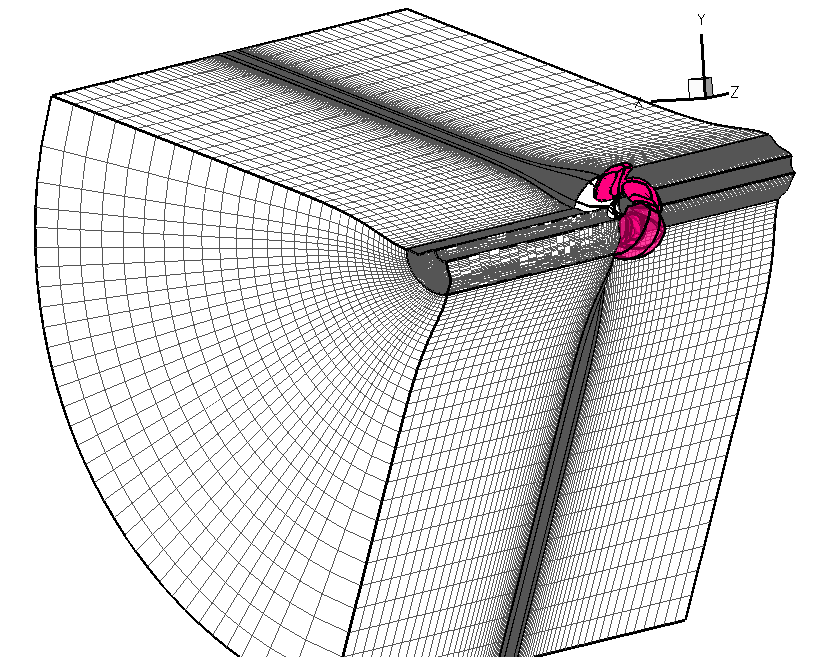 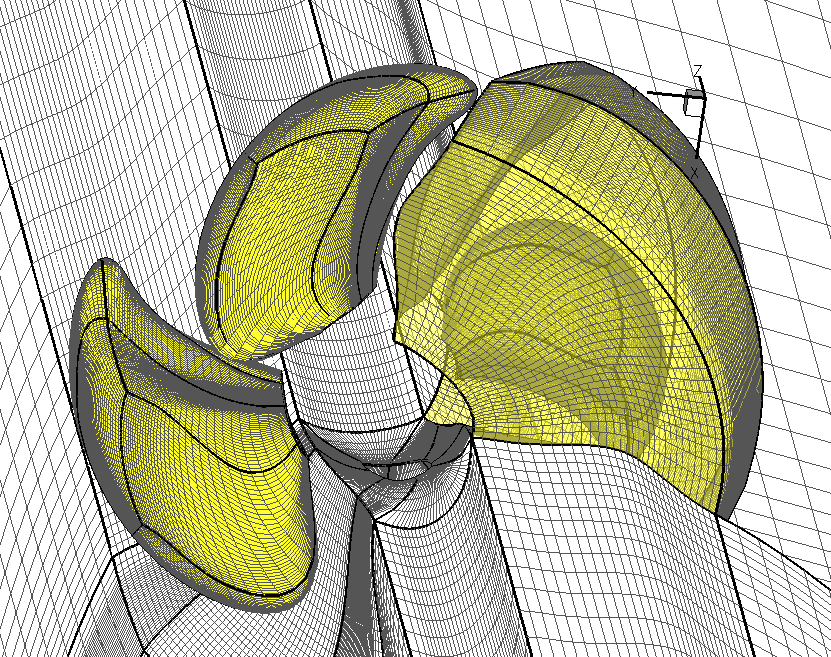 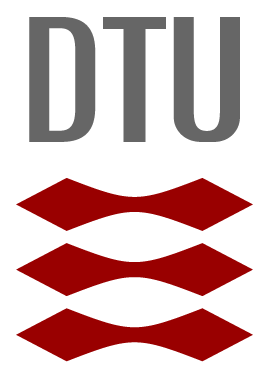 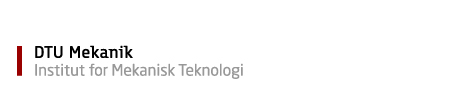 Technical University of Denmark
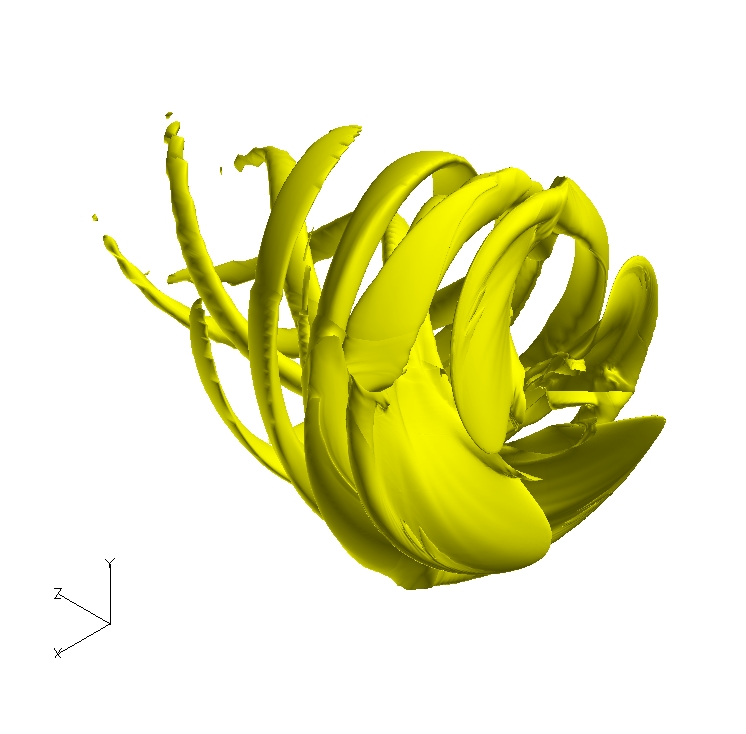 CFD på High skew propeller
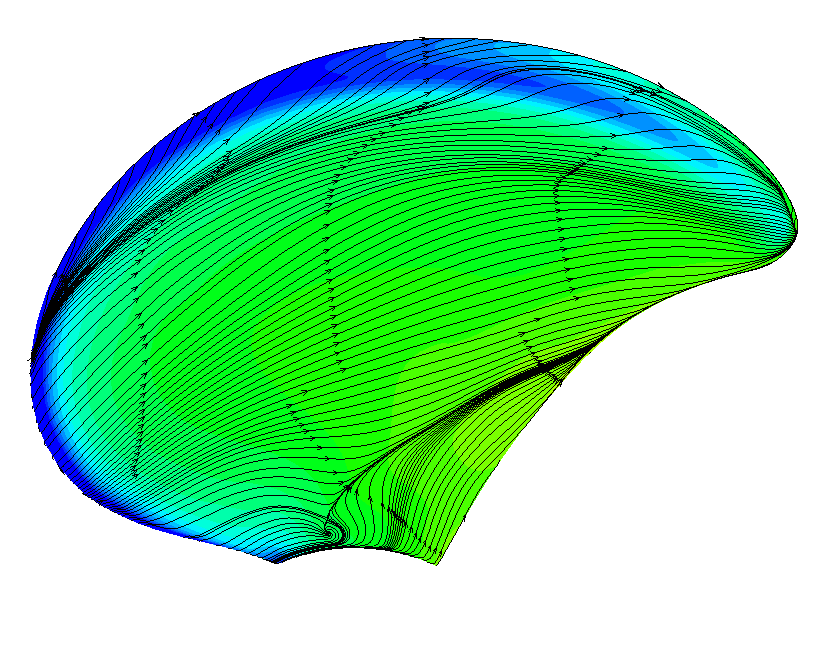 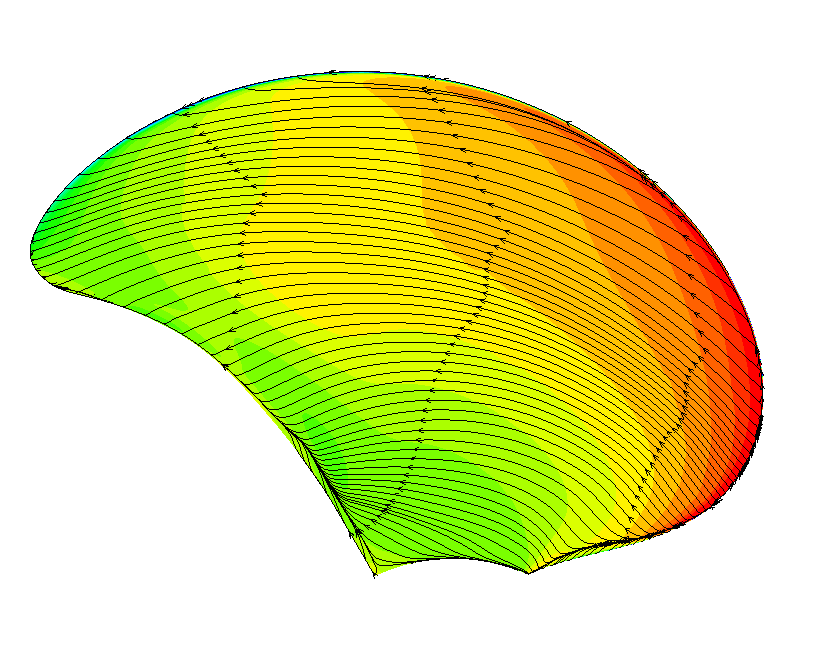 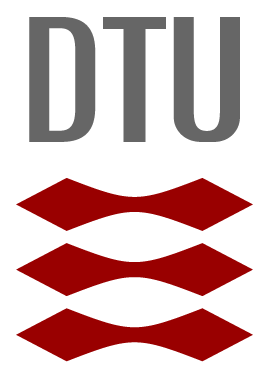 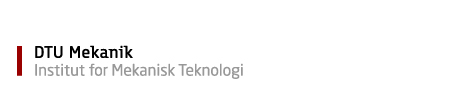 Technical University of Denmark
Opgave -  High skew propeller
Generer propeller overflade
Data: highskewlay.dat, highskewprofiles.dat
Highskewlay.dat
     r/R                 pitch                   chord           Skew           rake                bagkant          forkant
  2.9466e-001  1.7957e+000  1.6044e-001  0.000e+000  0.0000e+000 -1.6044e-001  1.6044e-001
  3.1670e-001  1.8741e+000  1.9025e-001  7.0776e-003 -1.5315e-002 -1.8317e-001  1.9733e-001
  3.3874e-001  1.9355e+000  2.1918e-001  1.5189e-002 -2.8642e-002 -2.0399e-001  2.3437e-001
 	.	.	.	.	.	.
	.	.	.	.	.	.	
	.	.	.	.	.	.
Highskewprofiles.dat
     xp(1)                   yp(1)                   xp(2)                      yp(2)                    xp(3)                    yp(3) .......
1.00000000E+00  6.65346802E-17  1.00000000E+00  0.00000000E+00  1.00000000E+00  …….
 9.99944068E-01  1.52207242E-04  9.99939286E-01   1.44388281E-04   9.99925098E-01  …….
 9.99861592E-01  3.43726187E-04  9.99847067E-01   3.22631039E-04   9.99813139E-01  …….
 	.	.	.	.	.	.
	.	.	.	.	.	.	
	.	.	.	.	.	.
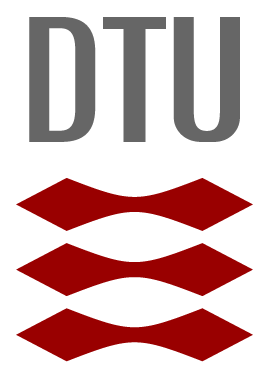 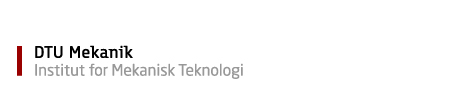 Technical University of Denmark